Alternativni izvori električne energije
Alternativni izvori električne energije sve su popularniji, ali kako najvažniji od njih zavise od sunca, odnosno vetra, postoji značajan problem kako da se stvorena energija uskladišti.
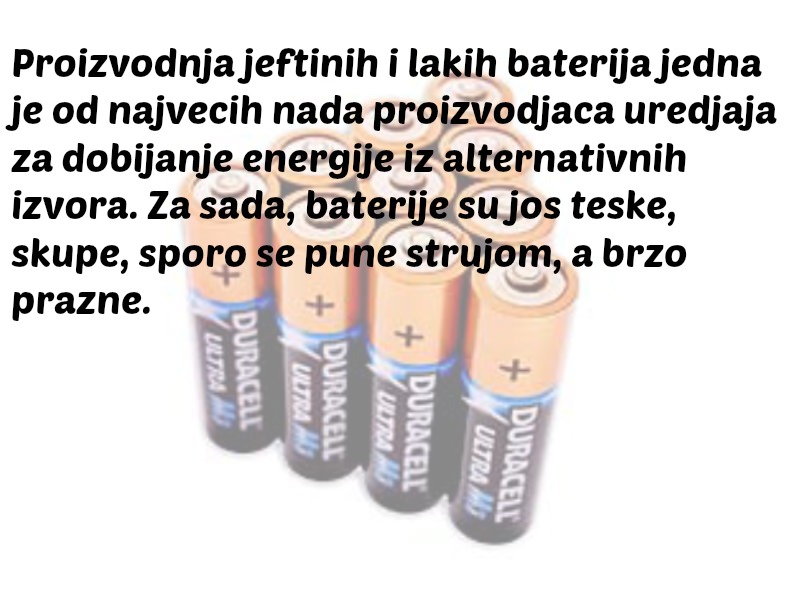 .
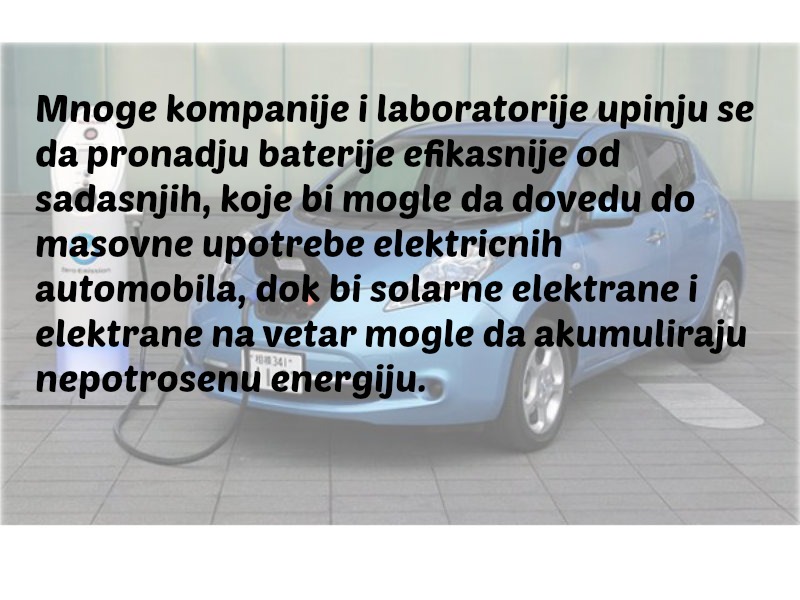 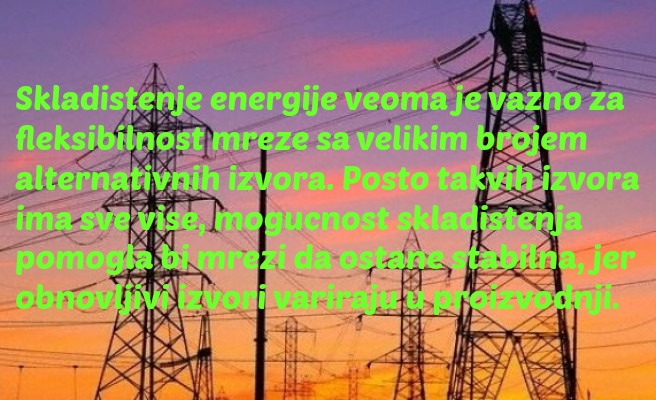 Za sada, niko ne tvrdi da je pronašao idealno rešenje za skladištenje električne energije, ali naučnici čvrsto veruju da je takvo rešenje moguće i da je samo pitanje vremena kada ćemo najveći deo neiskorišćene energije moći da čuvamo za kasniju upotrebu
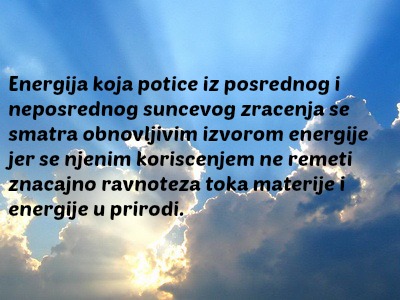 Vetar predstavlja jedan vid konvertovane sunčeve energije. Na pojavu i stvaranje vetra utiču sunčevo začenje, nepravilnosti na površini tla kao i rotacija Zemlje. Deo kinetičke energije vetra se može pretvoriti u druge vidove energije kao što su mehanička i ELEKTRICNA.
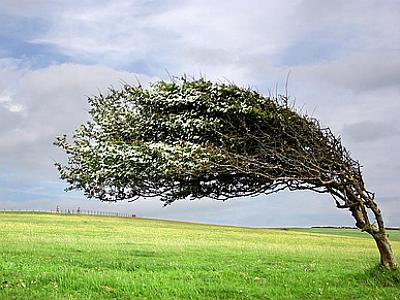 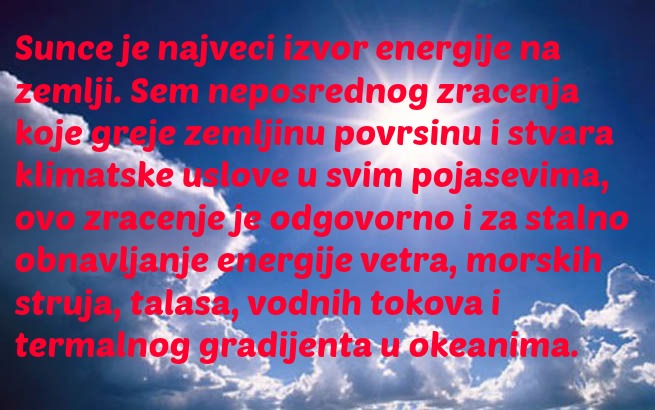 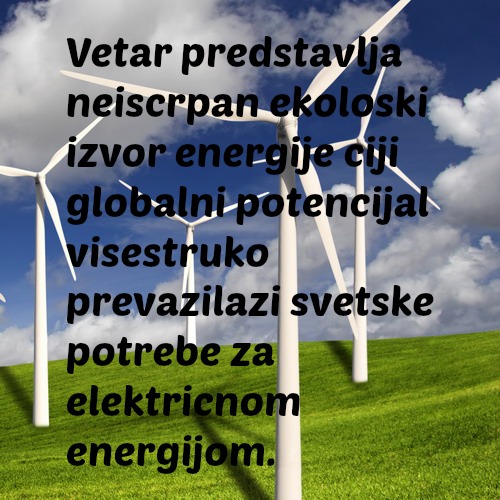 Eksplozija ljudske populacije na zemlji uzrokuje stalno povećanje potreba za energijom, naročito električnom energijom.
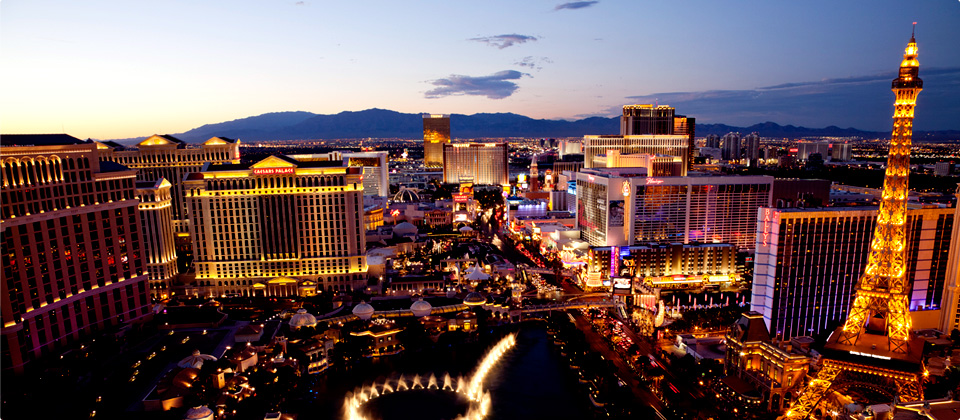 Cena električne energije sve više raste, čime se, već na sadašnjem nivou, stvara ekološki i ekonomski opravdana potreba uključivanja alternativnih izvora u globalnu strategiju razvoja energetike
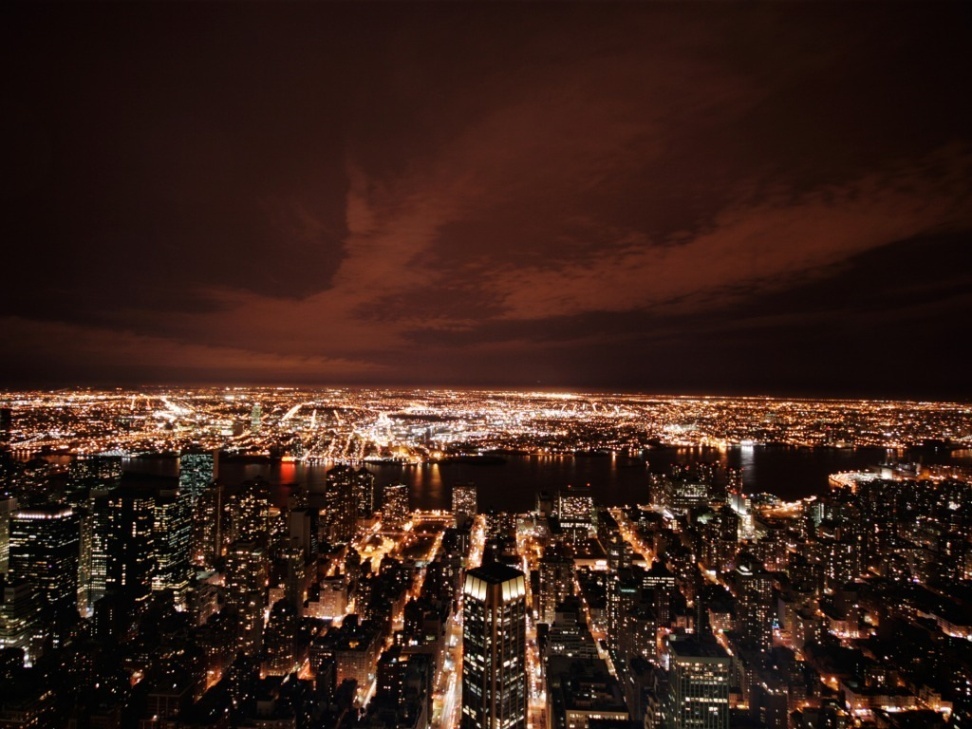 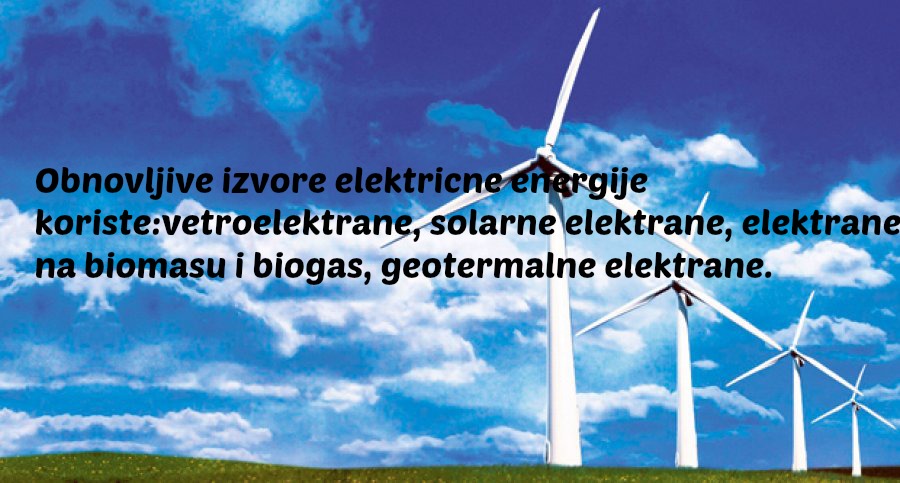 U Srbiji i Crnoj Gori nije sprovedeno sistematsko istraživanje vetroenergetskog potencijala, ali na osnovu postojećih meteoroloških podataka i nekih pojedinačnih namenskih merenja se može zaključiti da postoje lokacije sa značajnim vetroenergetskim potencijalom. A to su:
Južni Banat gde duva jak jugoistočni vetar (košava).
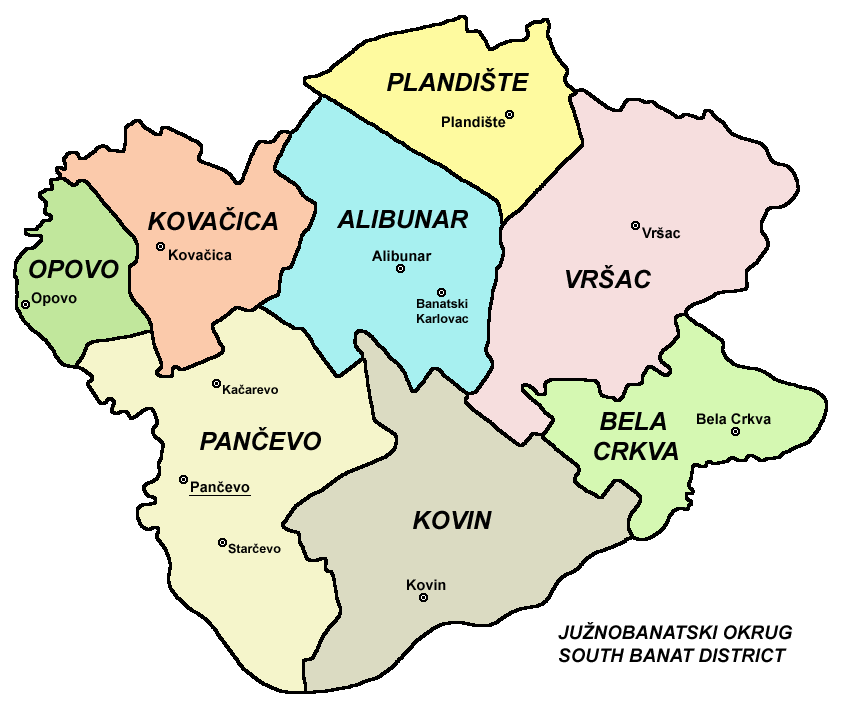 Zlatibor
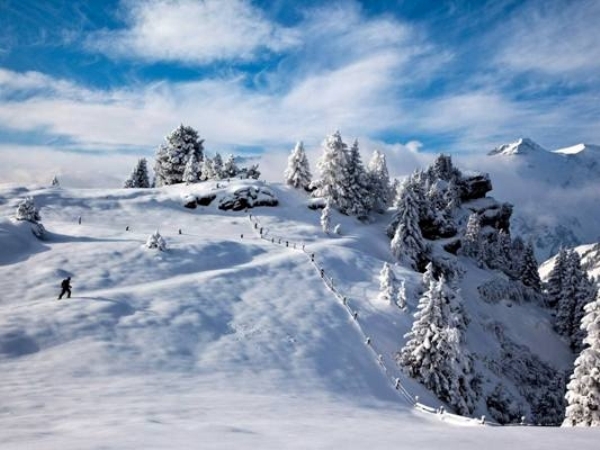 Kopaonik
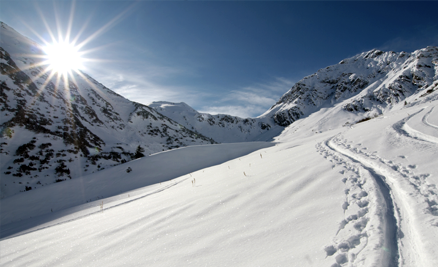 Vlasina
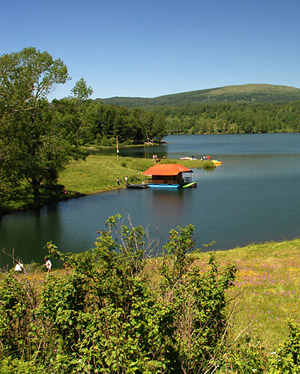 Prognoze razvoja vetroenergetike su vrlo optimističke i u svim varijantama predstavljaju vetroelektrane kao vrlo bitan izvor električne energije u budućnosti. Takve prognoze su realne jer su vetar i sunce neiscrpni energenti, a njihov potencijal višestruko prevazilazi globalne potrebe za električnom energijom.
Autori:
Marija Blagojevic Vlll2
Veljko MaksimovicVlll2
Nastavnik:
Ivana Krkic